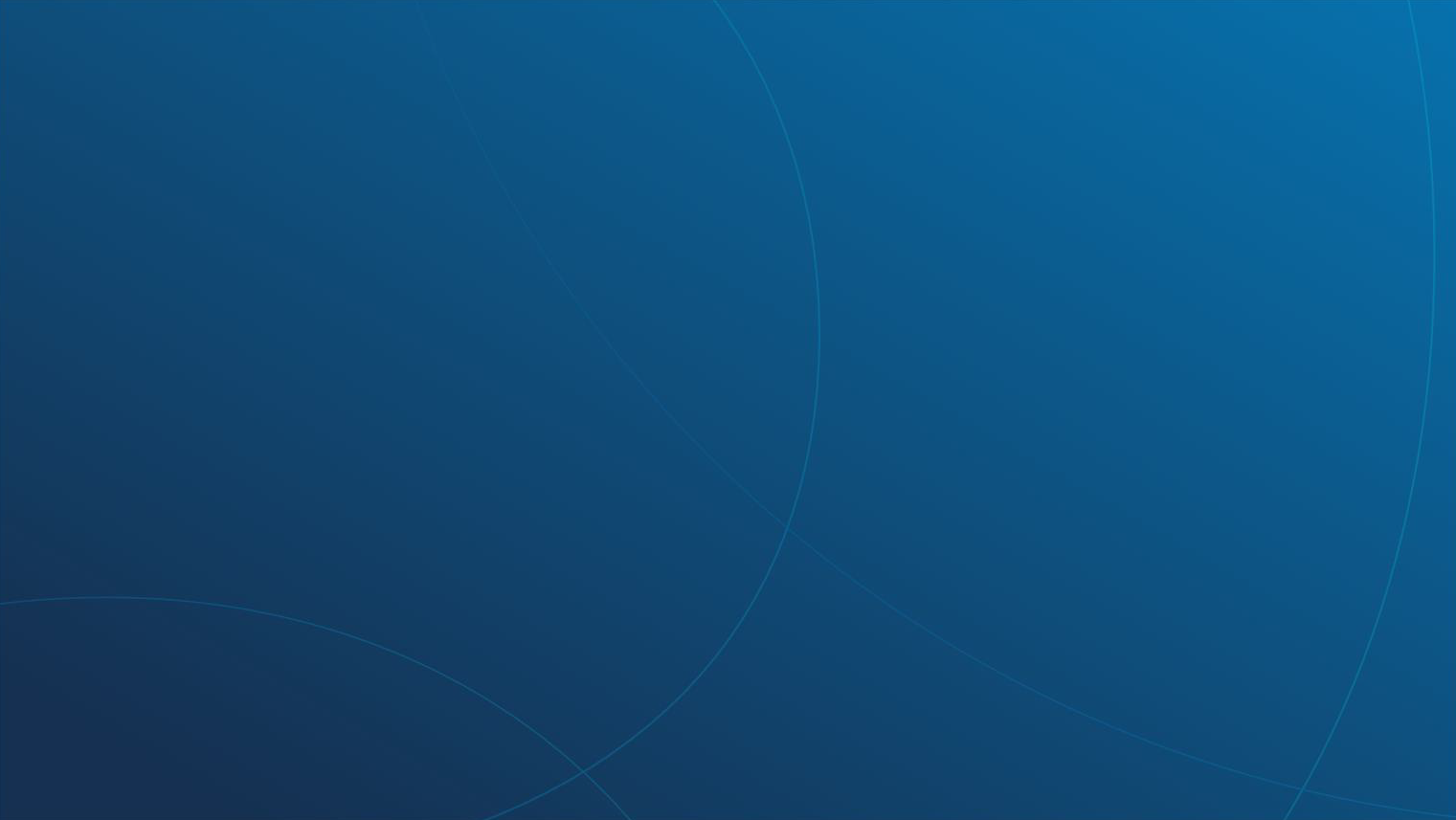 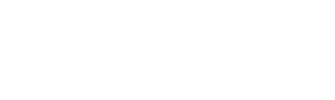 Special needs planning
Help secure your loved one’s future.
Month Day, Year
Presenter 1 name
Presenter 2 name (or delete)
Title(s), designations
Title(s), designations
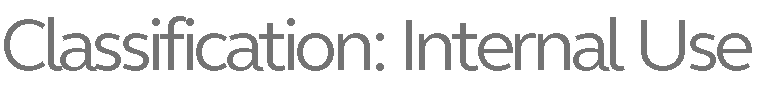 [Speaker Notes: Welcome and thanks for attending today’s workshop.
Introduce yourself—provide brief intro on background and experience, in particular any experience you may have with special needs.
Optional (time permitting)—Have attendees introduce themselves and say what they would like to get out of the workshop.]
The subject matter in this communication is educational only and provided with the understanding that Principal® is not rendering legal, accounting, investment, or tax advice. You should consult with appropriate counsel, financial professionals, and other advisors on all matters pertaining to legal, tax, investment, or accounting obligations and requirements.
 
Insurance products issued by Principal National Life Insurance Company (except in NY) and Principal Life Insurance Company®. Plan administrative services offered by Principal Life. Principal Funds, Inc. is distributed by Principal Funds Distributor, Inc. Securities offered through Principal Securities, Inc., member SIPC, and/or independent broker/dealers. Referenced companies are members of the Principal Financial Group®, Des Moines, IA 50392. 
No part of this presentation may be reproduced or used in any form or by any means, electronic or mechanical, including photocopying or recording, or by any information storage and retrieval system, without prior written permission from the Principal Financial Group.
  
Principal®, Principal Financial Group®, and Principal and the logomark design are registered trademarks of Principal Financial Services, Inc., a Principal Financial Group company, in the United States and are trademarks and service marks of Principal Financial Services, Inc., in various countries around the world.
BB10673-05 | 04/2023 | 2850628-042023| © 2023 Principal Financial Services, Inc.
[Speaker Notes: ***PRINCIPAL FINANCIAL NETWORK VERSION DISCLOSURES—IF USING THIS, DELETE FOLLOWING SLIDE OF BGA/BANK DISCLOSURES 

[Leave on screen long enough for people to read.]]
The subject matter in this communication is educational only and provided with the understanding that Principal® is not rendering legal, accounting, investment, or tax advice. You should consult with appropriate counsel, financial professionals, and other advisors on all matters pertaining to legal, tax, investment, or accounting obligations and requirements.
 
Insurance products issued by Principal National Life Insurance Company (except in NY) and Principal Life Insurance Company®. Plan administrative services offered by Principal Life. Principal Funds, Inc. is distributed by Principal Funds Distributor, Inc. Securities offered through Principal Securities, Inc., member SIPC, and/or independent broker/dealers. Referenced companies are members of the Principal Financial Group®, Des Moines, IA 50392. <BGA or Bank name> is not an affiliate of any member company of the Principal Financial Group.

No part of this presentation may be reproduced or used in any form or by any means, electronic or mechanical, including photocopying or recording, or by any information storage and retrieval system, without prior written permission from the Principal Financial Group.
  
Principal®, Principal Financial Group®, and Principal and the logomark design are registered trademarks of Principal Financial Services, Inc., a Principal Financial Group company, in the United States and are trademarks and service marks of Principal Financial Services, Inc., in various countries around the world.
BB10673-05 | 04/2023 | 2850628-042023 | © 2023 Principal Financial Services, Inc.
[Speaker Notes: ***BGA/BANK VERSION DISCLOSURES—IF USING THIS, DELETE PREVIOUS SLIDE OF PRINCIPAL FINANCIAL NETWORK DISCLOSURES. ALSO, ADD YOUR BGA OR BANK NAME WHERE YOU SEE THE RED TEXT.

[Leave on screen long enough for people to read.]]
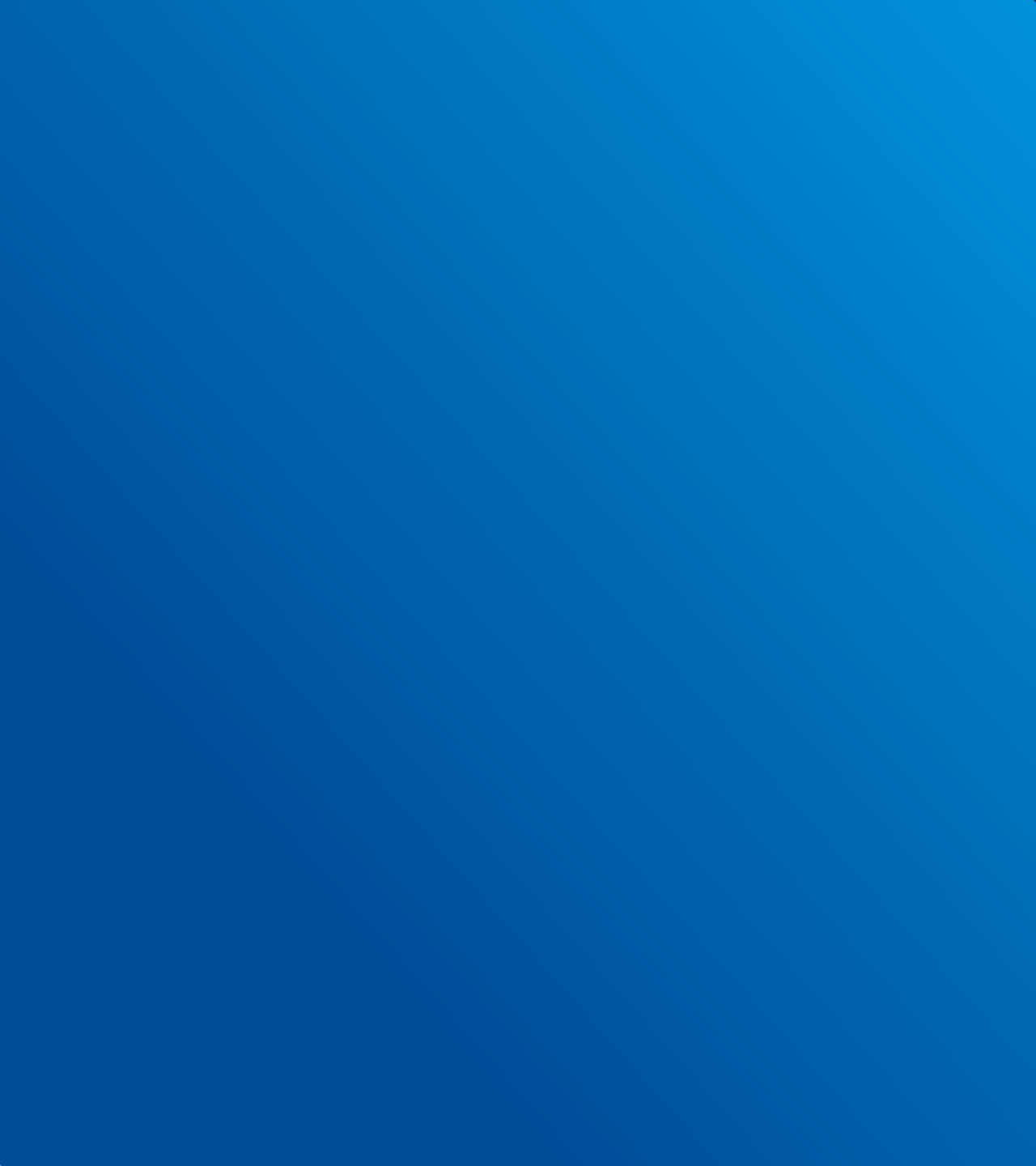 Understanding government benefits
Today’s agenda: The keys to special needs planning
Creating a special needs trust
Funding a special needs trust
Getting started
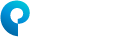 [Speaker Notes: Review slide.]
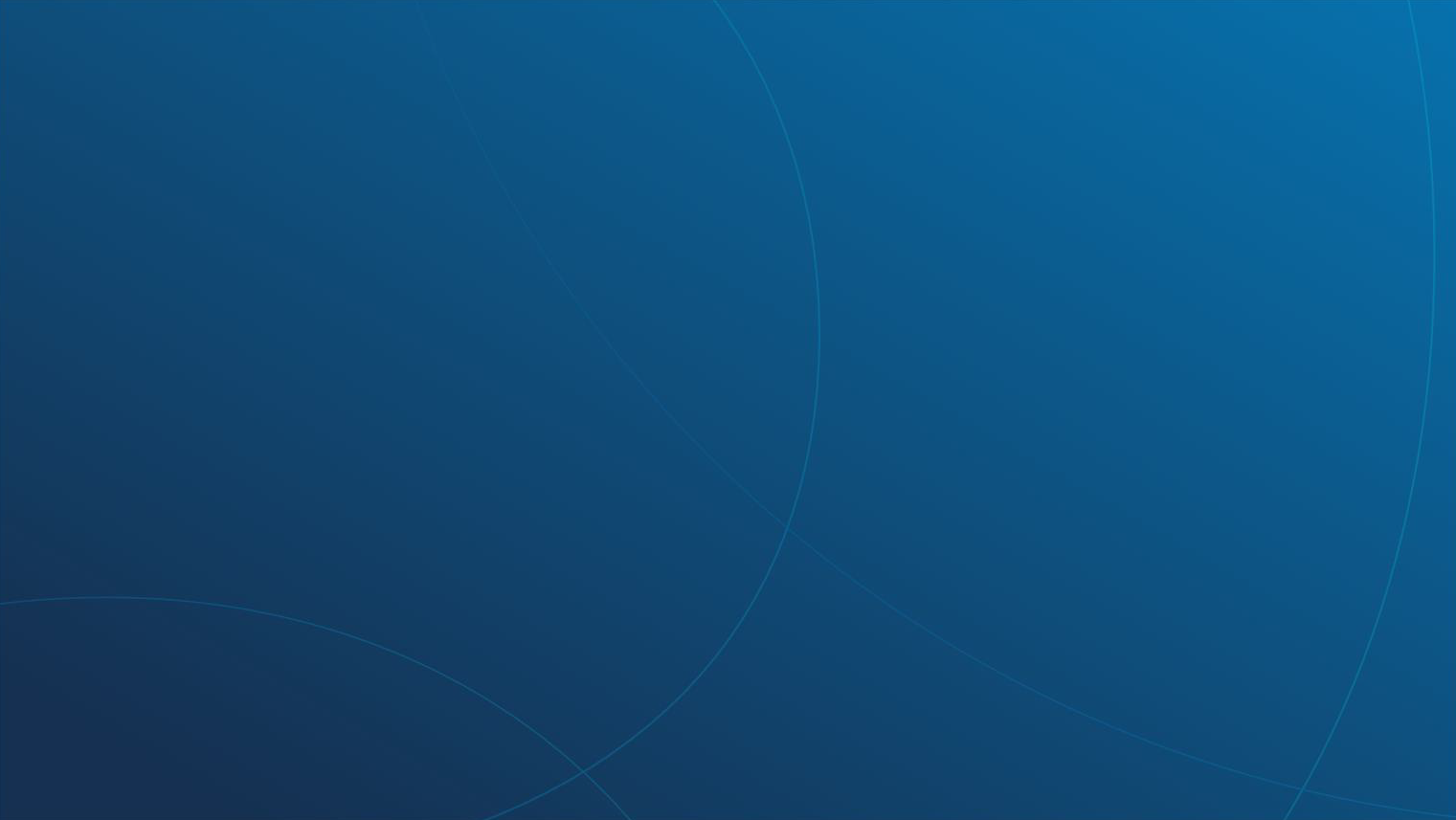 Understanding government benefits
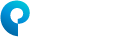 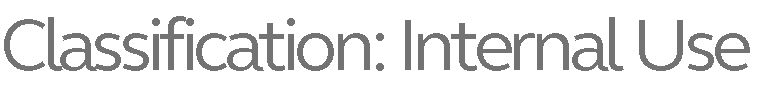 [Speaker Notes: First, let’s cover some of the government benefits available for those with special needs.]
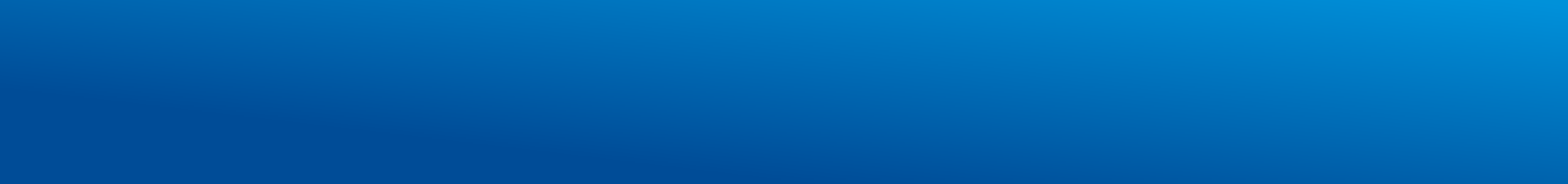 Government assistance for those with special needs
Includes:
Medical care
Group housing
Personal attendant care
Vocational rehabilitation
Job coaching
Transportation assistance
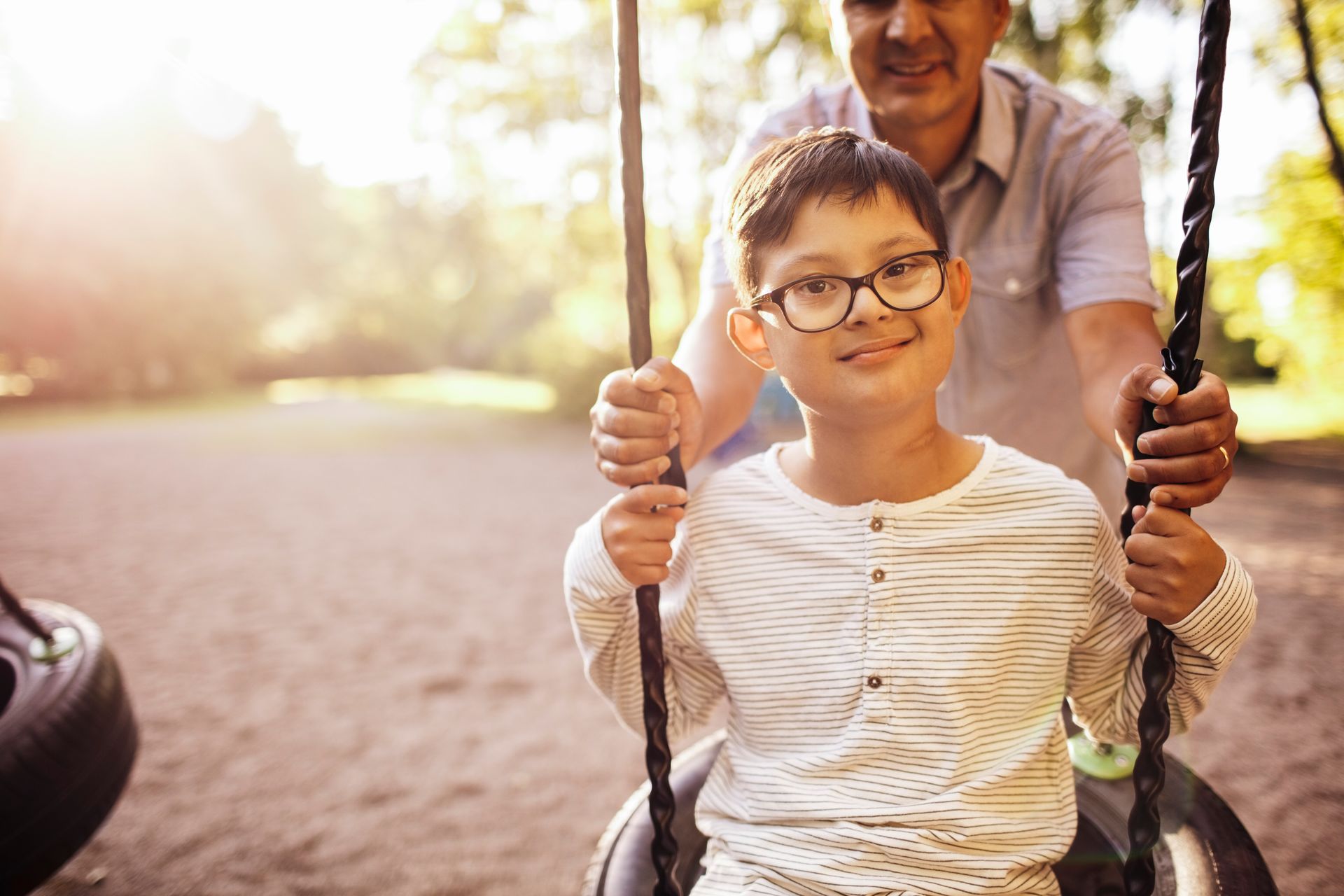 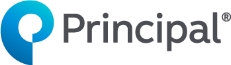 [Speaker Notes: This assistance can take the form of:

[Review slide]

A specific example: For individuals with autism, Medicaid offers the “in-home waiver program” that funds up to 35 hours per week of in-home therapy. This is an example of a benefit based on financial need, which we’ll discuss next.]
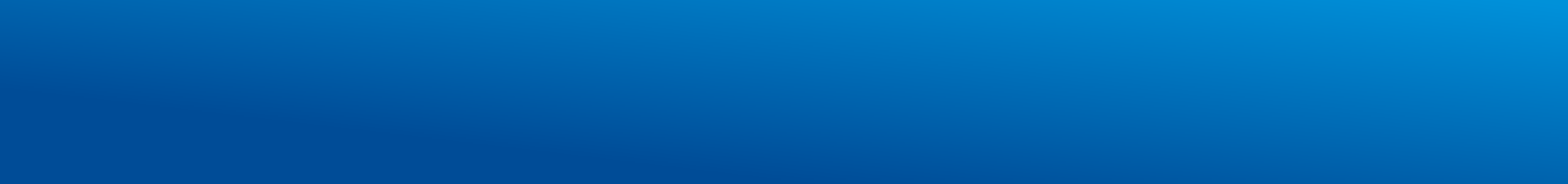 Benefits based on financial need
Medicaid
Provides health benefits; maximum varies by state.
Supplemental Security Income (SSI)
Provides small monthly income to help with basic survival needs.
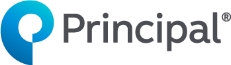 [Speaker Notes: The Patient Protection and Affordable Care Act mandates that an insurer may not deny coverage for a pre-existing condition. This lessens concerns about private health insurers refusing to cover individuals with special needs because of their disabilities. However, medical coverage is not the only issue. 

When a special needs child grows up and their disability prevents employment, they may have trouble paying day-to-day living expenses. This is why we have government assistance.
Medicaid provides health benefits.
Supplemental Security Income (SSI) provides a small monthly income to be used exclusively for basic survival (i.e., food and shelter).

As a caregiver leaving behind a loved one with special needs, you might be tempted to simply make provisions in your will for them to receive a bequest or become the beneficiary of any life insurance or qualified plan. However, these funds may jeopardize their eligibility for government benefits. 

These benefits are based on financial need, so the government has restrictions on the amount of assets a beneficiary may have in order to qualify. 

If the assets are in excess of statutory limits, your son or daughter may lose entitlement benefits under Medicaid and financial support under Supplemental Securities Income (SSI). Medicaid maximums vary by state.]
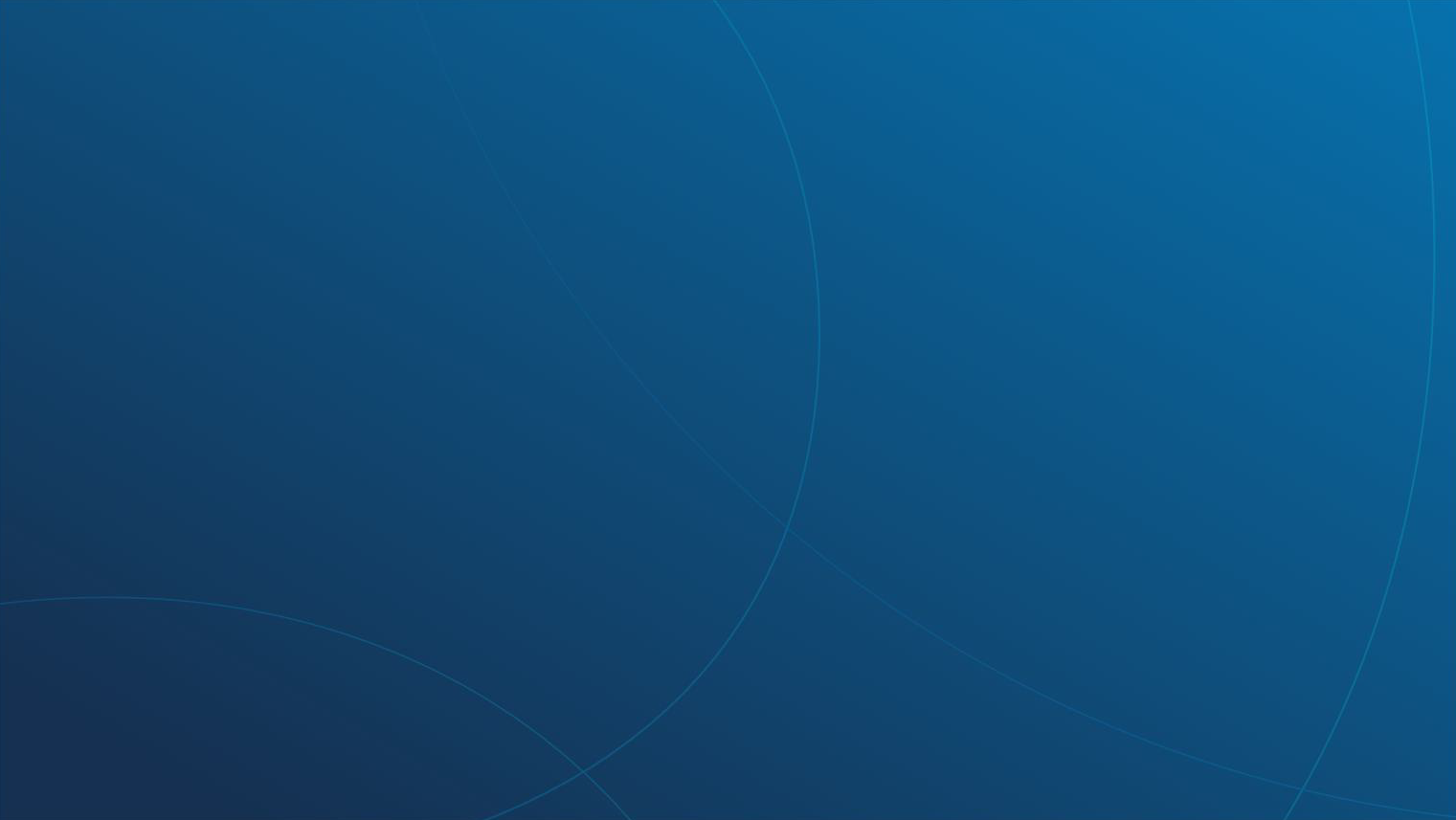 Creating a special needs trust
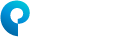 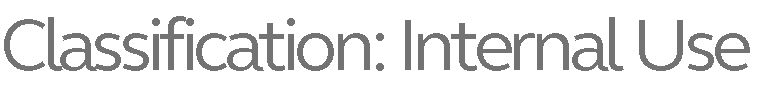 [Speaker Notes: Government benefits alone may not be enough to ensure a loved one with special needs has the quality of life you want for them. What can you do about it? That’s our next topic.]
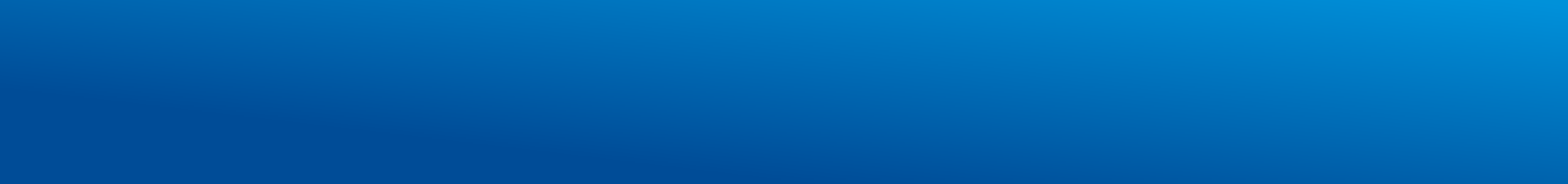 Special needs vs. general estate planning
Families with special needs require special planning—financially and legally.
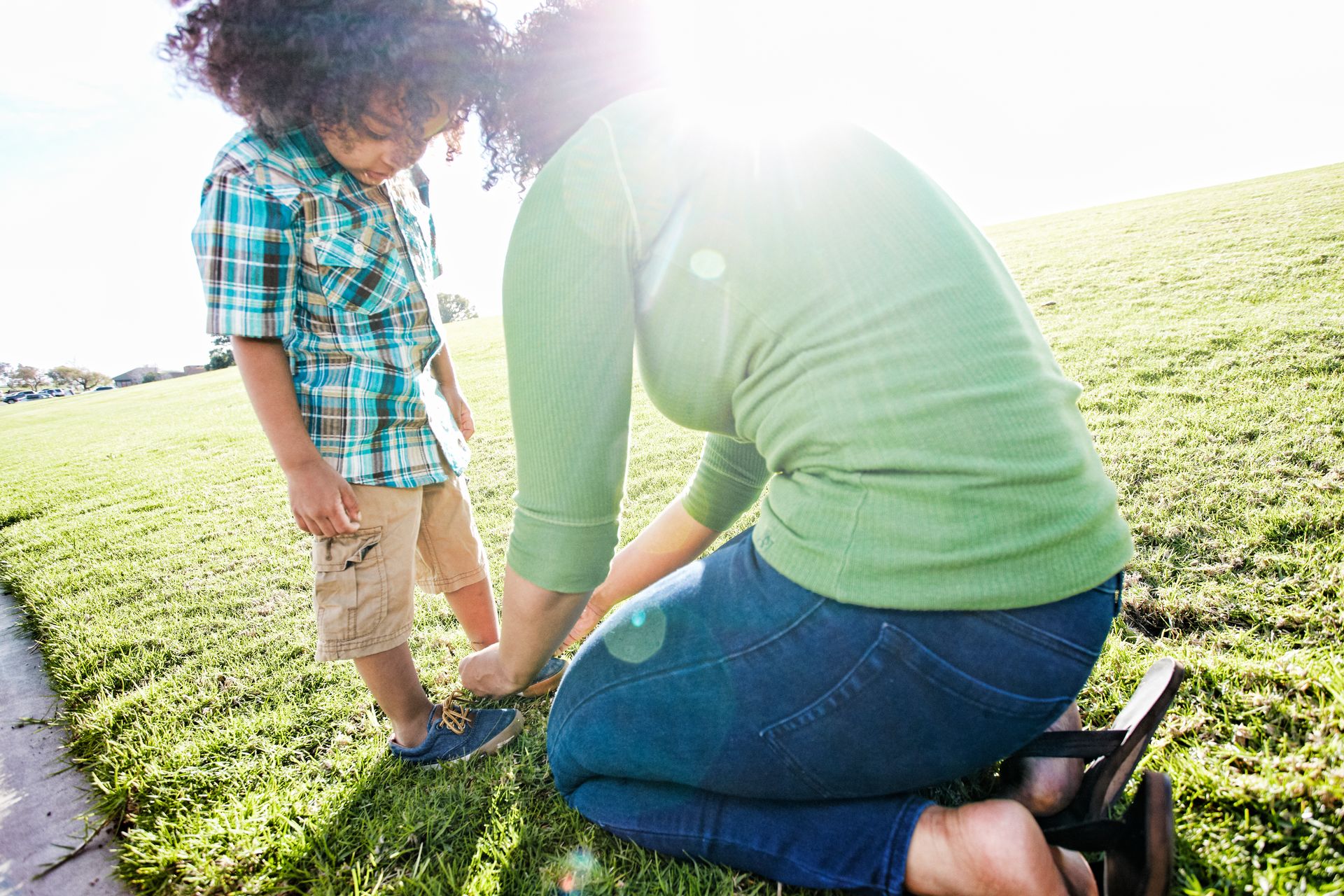 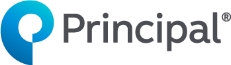 [Speaker Notes: First, it’s important to keep in mind that if you have a loved one with special needs, this will require financial and legal planning that’s different from general estate planning, such as a will.]
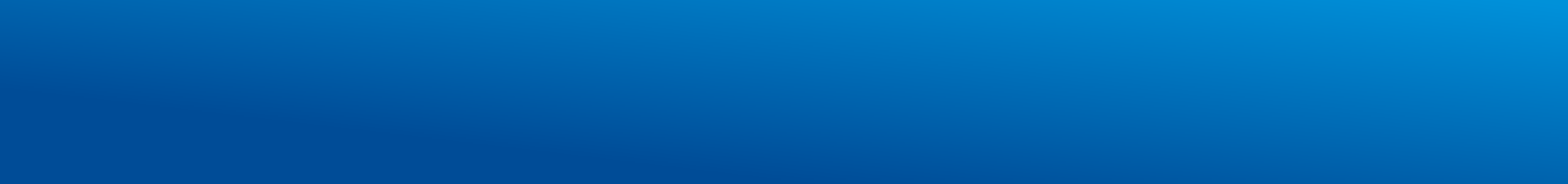 Will vs. trust: the legal distinctions
Will
Trust
Its own legal operating entity
Trustee enforces intentions of your trust
Two types: revocable and irrevocable
Your statement to the court of what you want to happen with your estate when you pass away
Executor enforces intentions of your will
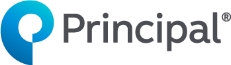 [Speaker Notes: First, let’s discuss the legal differences between a will and a trust. A will is your statement to the court of what you want to have happen with your assets and property when you die. And you designate someone called the executor to enforce the intentions of your will. However, a will can be challenged or “contested.” A trust is its own legal operating entity. The trustee is the person named to carry out the intentions of the trust. So, the executor is to the will as the trustee is to the trust. 

Also, note that there are two different types of trusts—revocable and irrevocable. An irrevocable trust is the type we’re going to focus on. A key thing to know about this type of trust is that once established, it generally can’t be changed in any material way. The grantor, or the person setting up the trust, completely gives up all rights in the property transferred to the trust.]
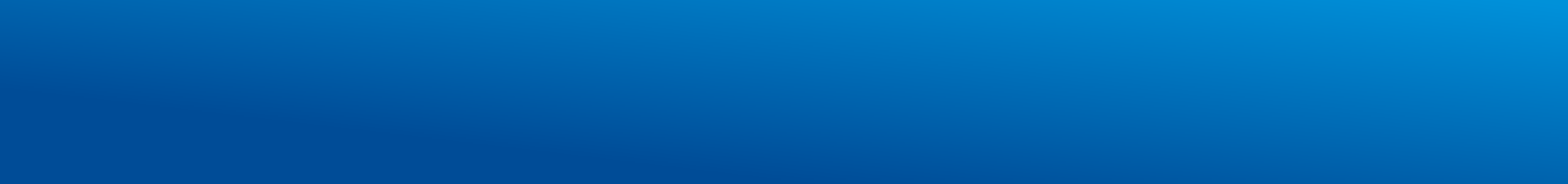 What you need to know
Irrevocable. Assets can be used only as outlined in trust documents.
Supplementary. Assets not meant to replace government benefits.
Child is beneficiary, not owner. Properly designed trust can exceed Medicaid maximum limit without jeopardizing government benefits eligibility.
Specific without being restrictive. Designed to enhance quality of life and provide lifetime of care.
Helps prepare for events you can’t control. These include divorce, asset levels, fiduciary name and characteristics, and death of beneficiary.
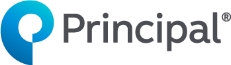 [Speaker Notes: How do we provide a lifetime of care and quality of life on limited assets? The answer is the special needs trust. Remember, the trust is its own legal operating entity, with its own Social Security number. Here are some key things to understand about it:

[Review slide.]]
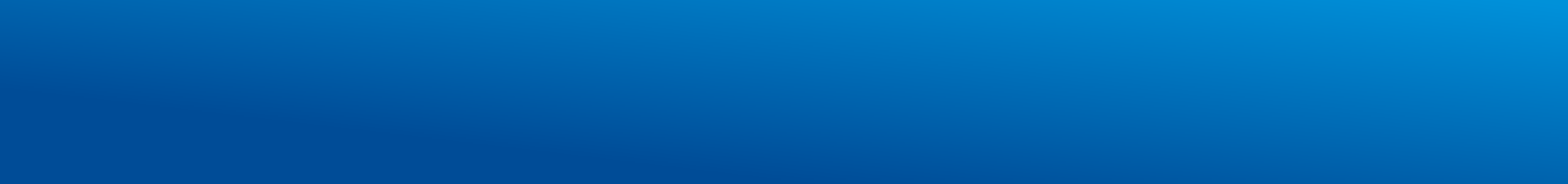 Communicate your wishes: Trust document
Legally binding
Helps ensure family members don’t accidentally jeopardize governmental benefit eligibility
Name trust, not child, as beneficiary
Can name non-disabled children as contingent beneficiaries in the event the special needs child dies prematurely
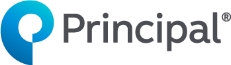 [Speaker Notes: Communication to the next caregiver is critical. There are certain things you can communicate via the trust document itself.

[Review slide.]]
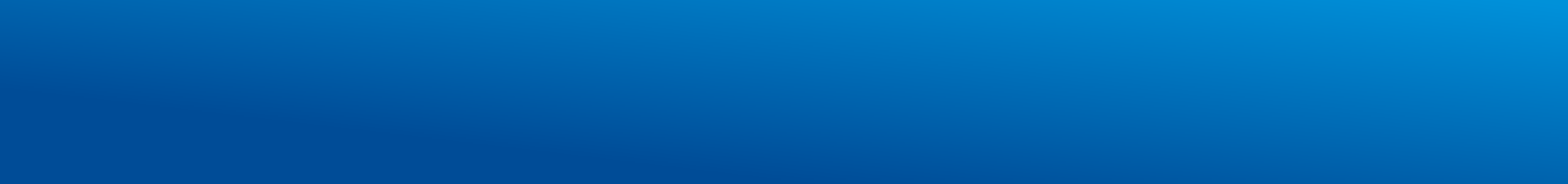 Communicate your wishes: Letter of intent
Not legally binding
Serves as “owner’s manual” for the beneficiary
How to communicate your goals:
Diagnosis
Medical and nutritional needs
Marriage 
Religion
Housing
Important names and addresses
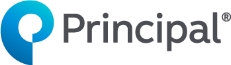 [Speaker Notes: You can communicate additional instructions and guidelines via a letter of intent, which isn’t a part of the trust itself. 

[Review slide.]]
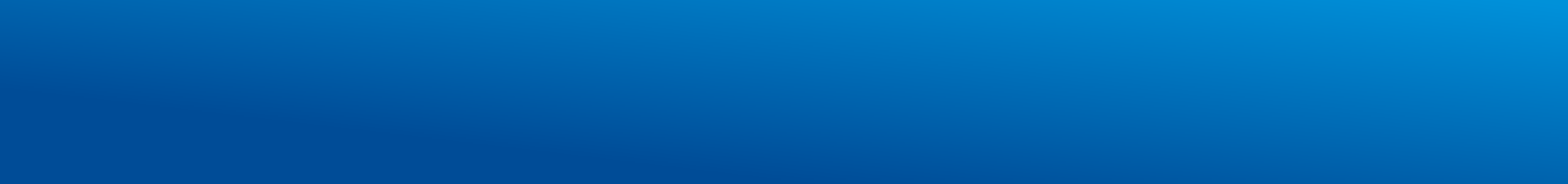 Achieving a Better Life Experience (ABLE) accounts: Another savings option
Tax-advantaged savings account for individuals with a disability
For certain expenses related to beneficiary living life with disabilities
$17,000 maximum annual contribution (as of 2023); anyone can contribute, but there’s no tax deduction
If account >$100,000, monthly SSI benefit is suspended but other Medicaid benefits continue
Multiple state and national options with varied investment strategies
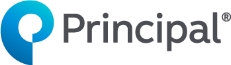 [Speaker Notes: Before we move on to the next section, I want to talk about Achieving a Better Life Experience, or “ABLE,” accounts. These offer a relatively simple way to save for a loved one with special needs—and they can be used as an alternative to, or in addition to, a special needs trust. 

ABLE accounts were introduced as part of ABLE Act of 2014. The accounts are designed to help individuals living with disabilities raise their standard of living without losing eligibility for public benefits. Funds can used for things such as education, housing, transportation, employment training, assistive technology, health care expenses, and other expenses that help improve their health, independence, and/or quality of life.]
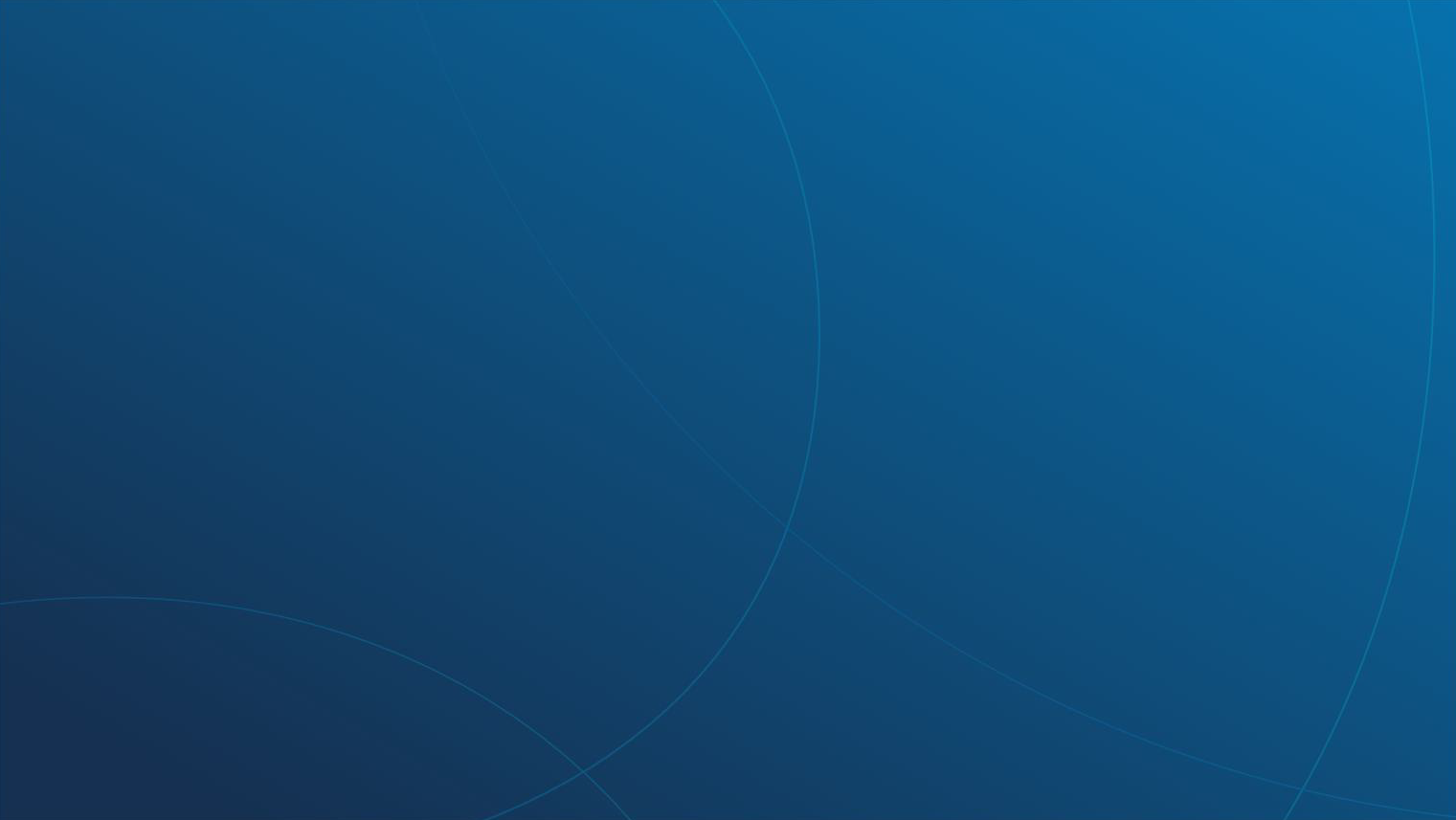 Funding a special needs trust
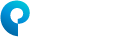 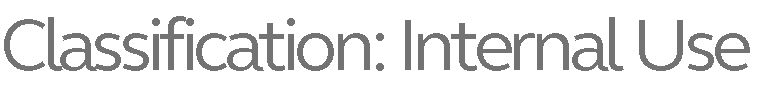 [Speaker Notes: Next, let’s discuss different ways you can fund a special needs trust.]
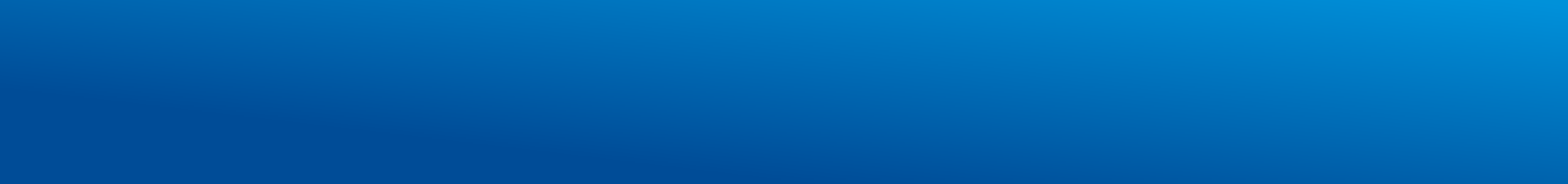 What are your funding options?
Some common ones include:
Real estate
Investments
Retirement funds
Life insurance
Inheritance/trust from a grandparent
Proceeds from a lawsuit resulting from a disability-causing accident
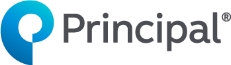 [Speaker Notes: [Review slide.]

An important distinction in funding a special needs trust is whether the trust is first-party funded or third-party funded:

First-party funding is a scenario in which the special needs person/beneficiary funds the trust him or herself. This can be the result of a successful lawsuit from the incident causing the disability, or if the beneficiary had assets prior to the disability occurring. A first-party funded special needs trust typically must name Medicaid/the Estate Recovery Program as the contingent beneficiary upon the death of the special needs person/beneficiary. 
Third-party funding refers to when someone other than the special needs person/beneficiary funds the special needs trust. Additional examples would include receiving an inheritance from a grandparent or a pre-existing family trust with special needs provisions already built in. Third-party funded special needs trusts can typically name other surviving family members, such as siblings of the special needs person/beneficiary, as the contingent beneficiary. This allows an inheritance, set aside for the special needs person/beneficiary, to pass to a family member upon the premature death of the special needs person/beneficiary.]
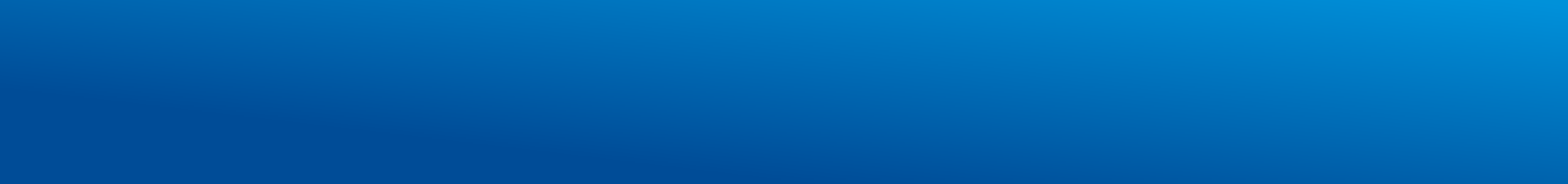 Why funding with life insurance might be appropriate
Allows for wealth transfer
Helps maintain net worth
Can be affordable
Provides income replacement
Helps meet financial needs
Some types of policies may offer chronic illness benefits
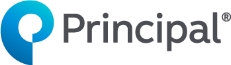 [Speaker Notes: [Review slide.]

Note that survivorship life insurance, which we’ll cover on the next slide, is most appropriate when the individual with special needs won’t need extra help until the second death. If he or she requires the full-time assistance of a parent, separate life insurance on each parent might be more appropriate. If the parents become too elderly to care for the special needs person/beneficiary, access to additional funds may be necessary to provide for care prior to the second death.]
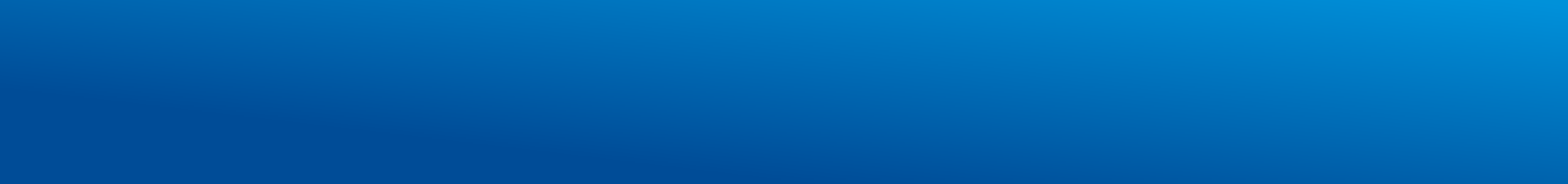 What type of life insurance?
A survivorship life insurance policy is one option. It can be used for a variety of purposes, including:
Inheritance equalization
Wealth transfer solution for retirement accounts
Estate tax relief
Charitable giving
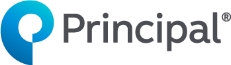 [Speaker Notes: Survivorship life insurance covers two people, and a benefit is paid at the death of the second individual. This type of coverage is a popular option for couples who may have federal estate tax considerations, and for dual-income couples looking to solve estate-planning needs. However, there are other uses for survivorship life insurance that can be very helpful for clients.

[Review slide.]]
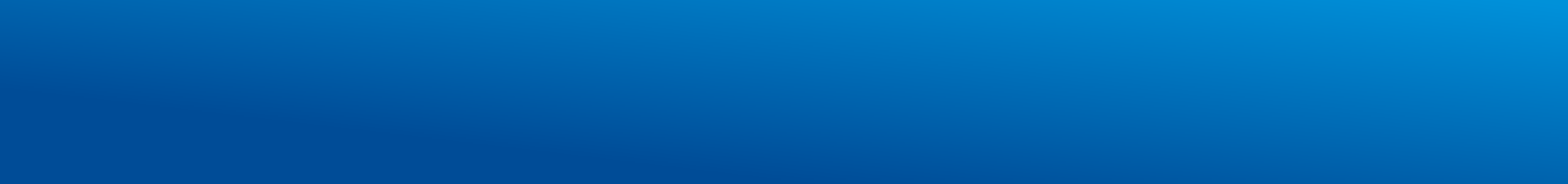 How much life insurance do you need?
Common rule of thumb: 
Death benefit (payout amount) should equal 10 times your annual income.*
It depends on factors such as:
Final expense expectations
Long-term financial obligations
Living expenses
Current financial resources
* money.com/how-much-life-insurance-do-you-need, Jan. 2023
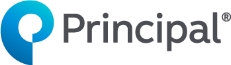 [Speaker Notes: How much life insurance do you need? One rule of thumb is 10 times your annual salary. But everyone’s needs are different and it depends on variables such as cash needs for emergencies, college funding, debt liquidation, long-term financial obligations, ongoing living expenses, replacing lost income for the future, and your current available financial resources.]
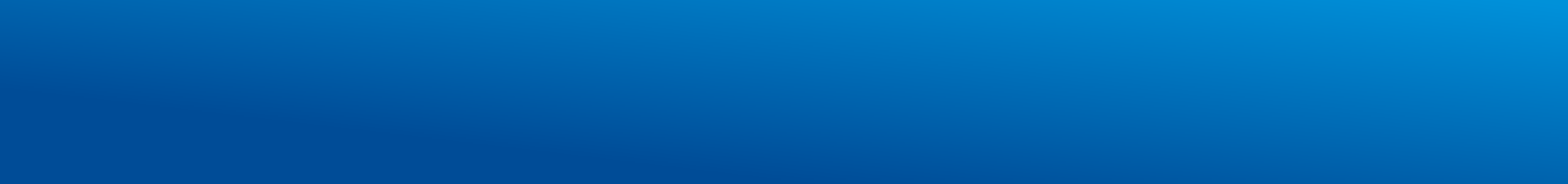 Why long-term care insurance is important
It can help:
Protect your assets.
Cover the cost of assistance due to injury or aging.
Provide peace of mind beneficiaries will be provided for.
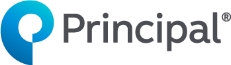 [Speaker Notes: Before we move on, I want to quickly talk about long-term care insurance. With the cost of a room in a nursing home running from around $8,000 to $9,000 per month,* its effect on your estate can be devastating. Long-term care insurance can help:

Protect your assets.
Cover the cost of assistance due to injury or aging.
Provide peace of mind that your beneficiaries will be provided for even if you do have long-term medical needs.

* Genworth Cost of Care Survey, 2021]
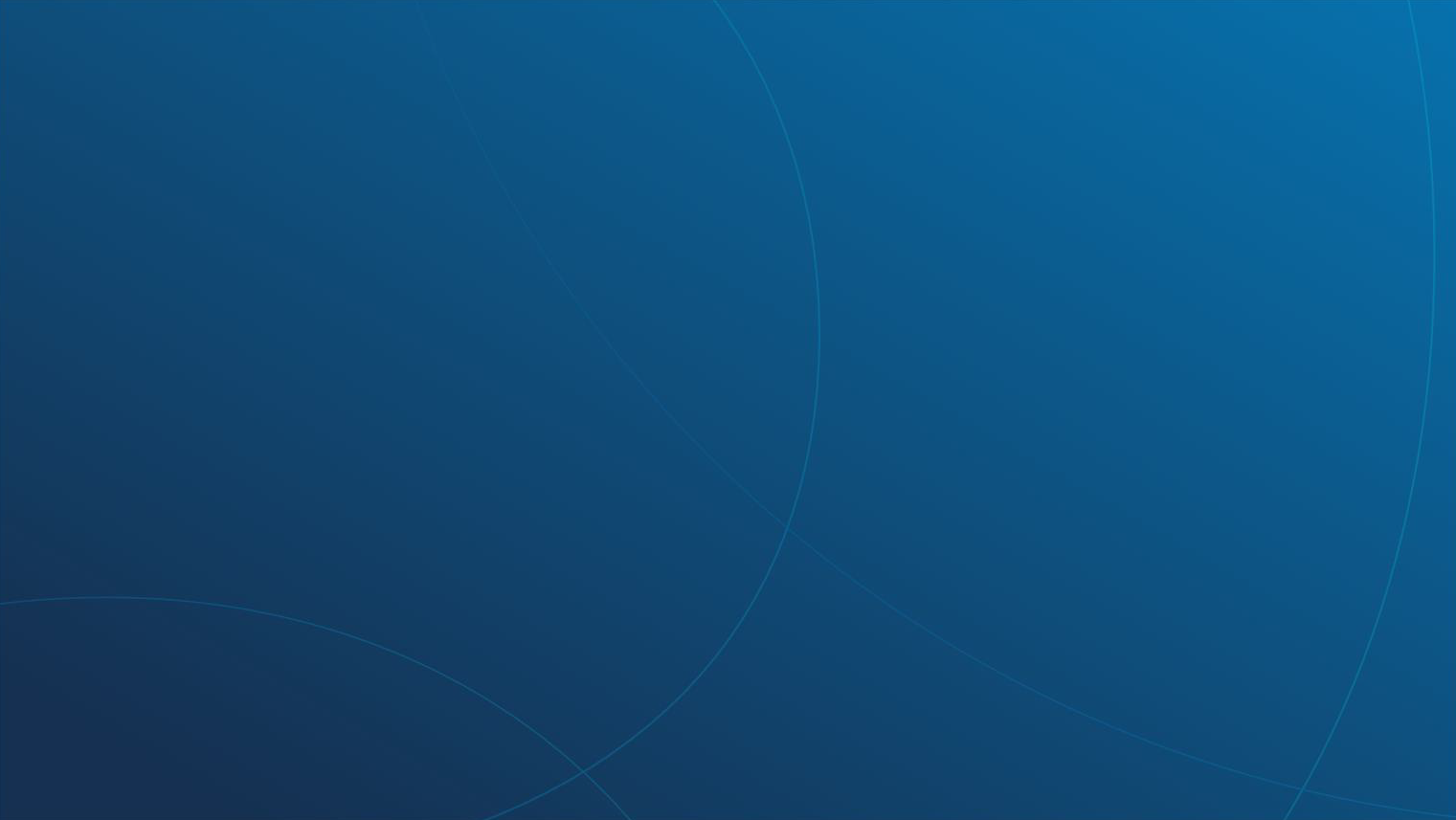 Getting started
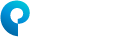 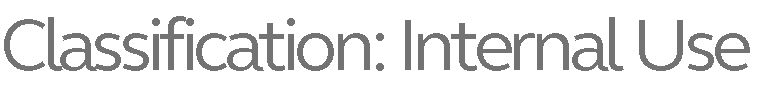 [Speaker Notes: You’re probably wondering how you get this process started, right? That’ll be our final topic.]
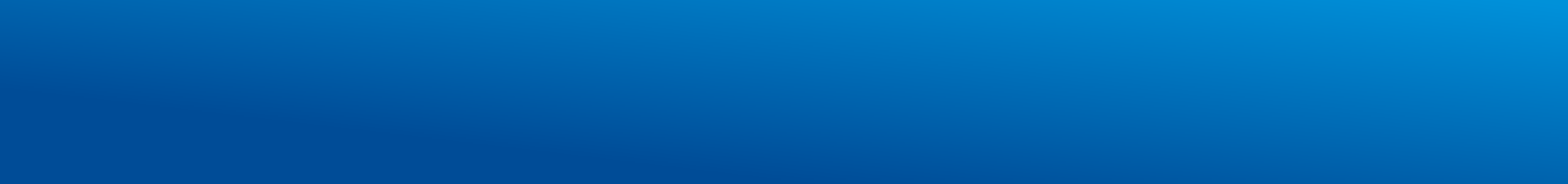 Talk to qualified professionals
Financial professionals who specialize in special needs planning
Local estate planning attorney with special needs planning expertise
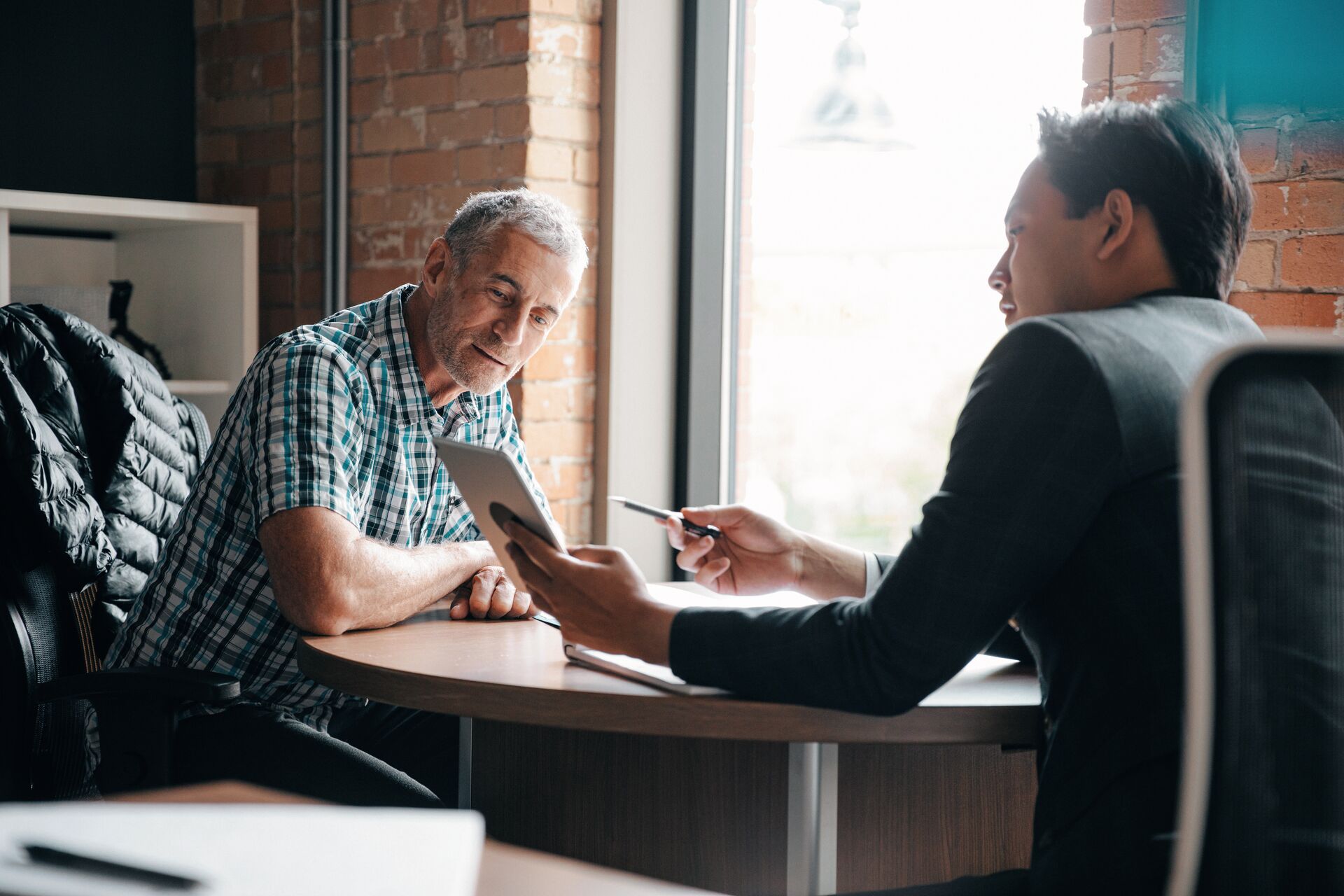 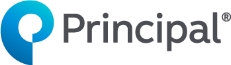 [Speaker Notes: To get started in the planning process, be sure to work with qualified professionals. Don’t be afraid to ask questions, like “how many people have you helped through this process?” or “how many trusts have you done?”

Financial professionals can help you get organized ahead of time so that your time with the attorney is spent more efficiently. And typically, financial professionals don’t charge by the hour. 

Bottom line: Always remember that as the primary caregiver, you are the expert! And your ultimate goal should be to strive for qualify of life and a lifetime of care.]
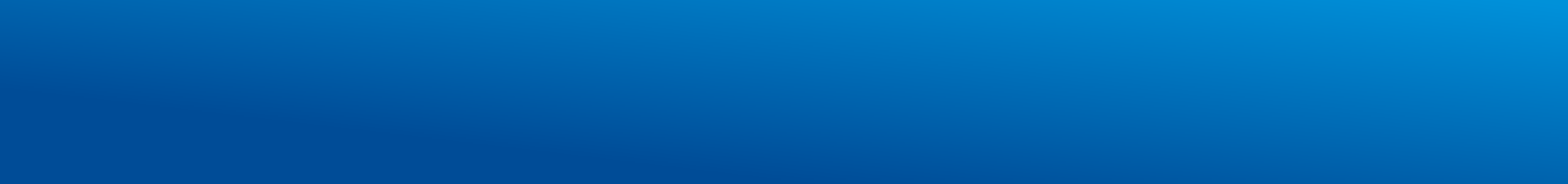 How can I help you?
Financial guidance
Introduction to special needs organizations and resources
Referral to special needs planning attorney
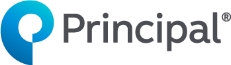 [Speaker Notes: As we discussed, this is a significant area of my financial practice and I can help you in a number of ways. But to get started, I need you to tell me that it’s okay for me to call you. And the best way to do that is with your Evaluation Form (BB11177). Please take a minute to complete it to let us know if this information was helpful and if you’re interested in following up.]
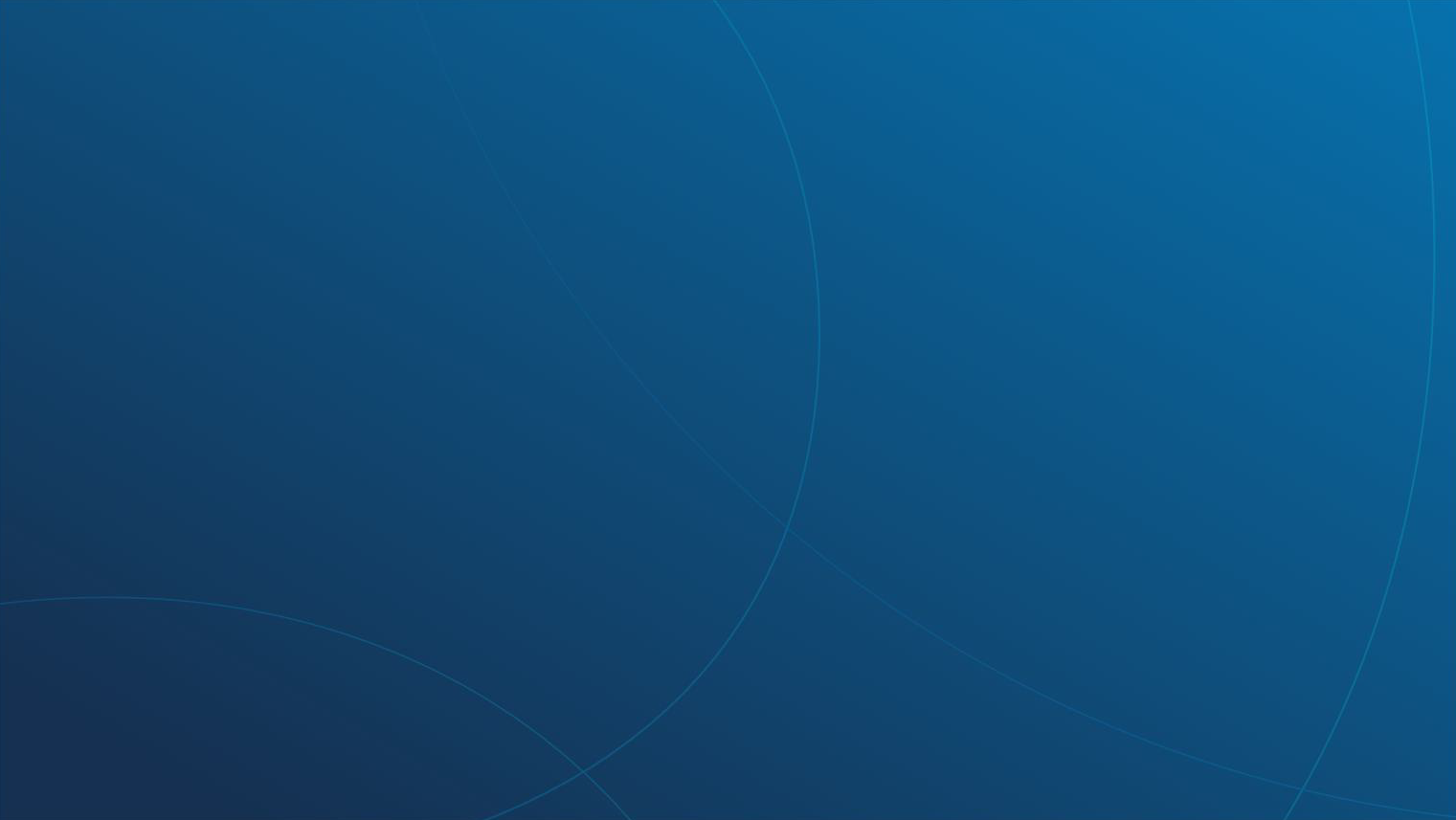 Questions?
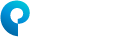 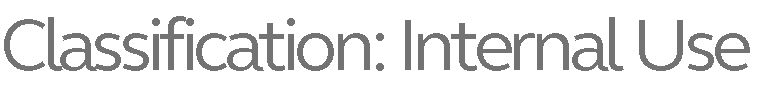 [Speaker Notes: [Optional: If time allows, you can offer Q&A at the end of the session. ]

Are there any questions I can address for you before we go?]
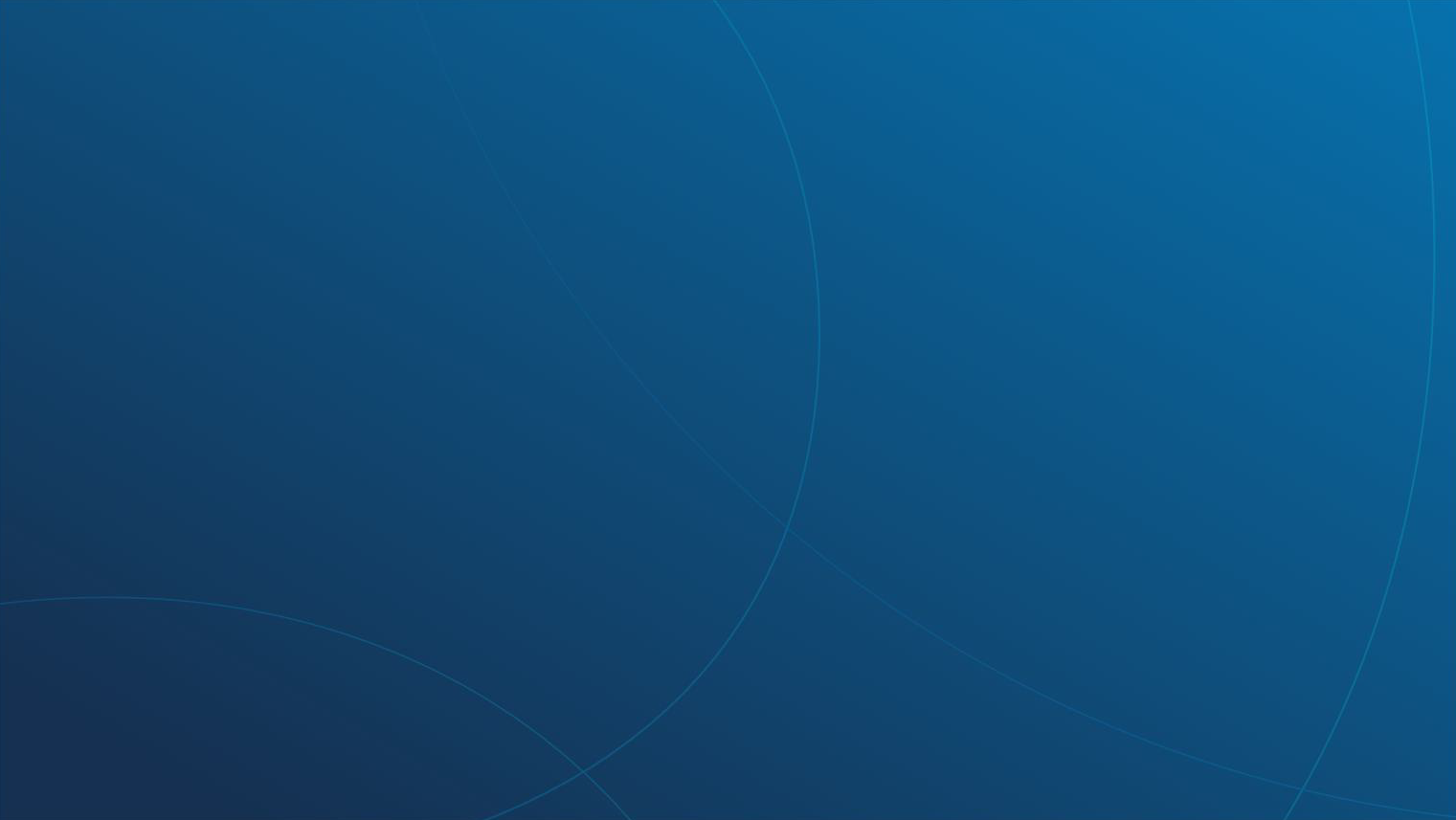 Thank you.
Get in touch with any questions.
Presenter 1 name
Presenter 2 name (or delete)
PhoneEmailWebsite
PhoneEmailWebsite
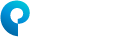 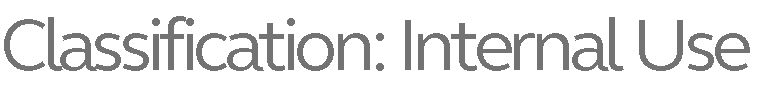 [Speaker Notes: Thanks again for attending today’s session.]